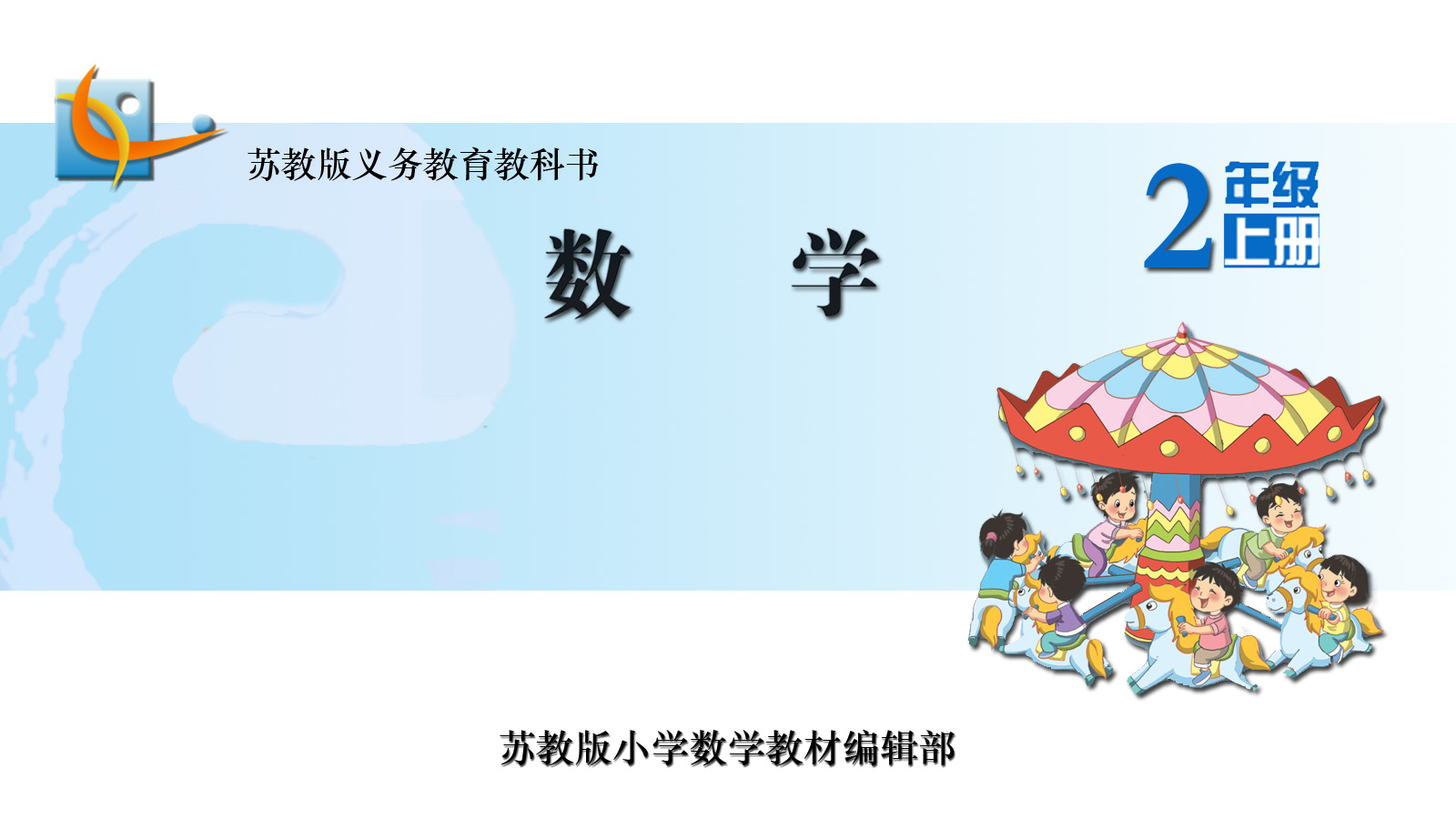 乘法的初步认识
3个3只
1个2只
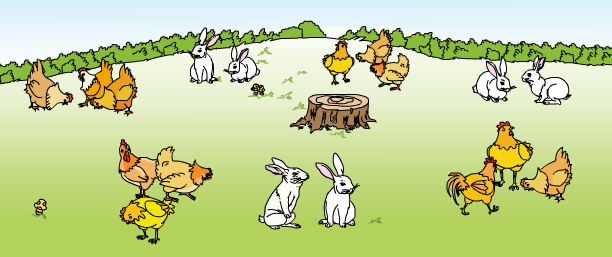 1个3只
3个2只
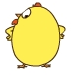 1
兔有几个2只？鸡有几个3只？
2个2只
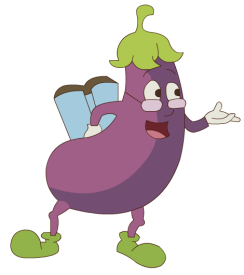 2个3只
4个3只
兔有多少只？怎样计算？鸡有多少只呢？
2＋2＋2＝6（只）
3＋3＋3＋3＝12（只）
3个2相加得6，兔有6只。
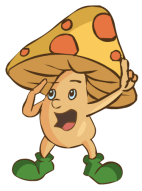 4个3相加得12，鸡有12只。
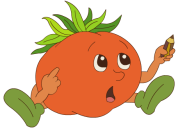 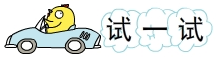 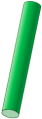 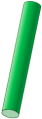 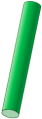 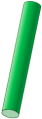 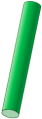 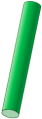 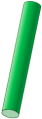 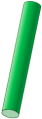 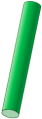 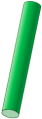 摆一摆，填一填。
2
2
2
2
2
10
＋   ＋    ＋    ＋   ＝
（  ）个（  ）相加得（  ）。
5
2
10
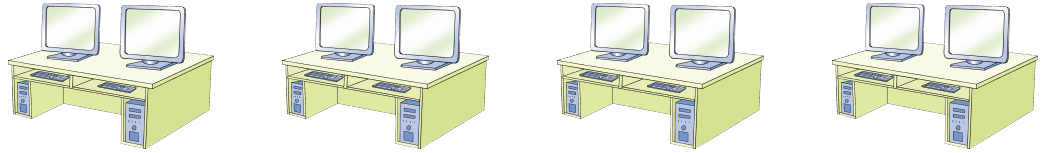 你能数一数，填一填吗？
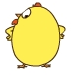 2
？台
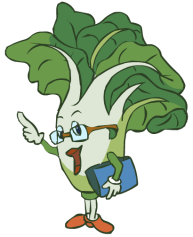 （  ）个（  ）相加。
4
2
＋    ＋    ＋   ＝
2
2
2
2
8
4个2相加，还可以用乘法计算，写成：
×
4    2 ＝ 8  或  2 × 4 ＝ 8
×
…
…
…
…
乘号
乘数
乘数
积
4×2读作：4乘2。2×4读作：2乘4 。
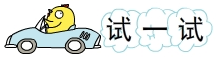 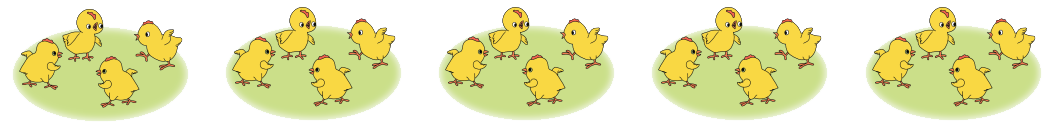 ？只
（  ）个（  ）相加。
5
4
加法算式：
4＋4＋4＋4＋4 = 20
乘法算式：
5
4
20
4
5
20
×   ＝    或   ×   ＝
求几个相同加数的和，用乘法计算比较简便。
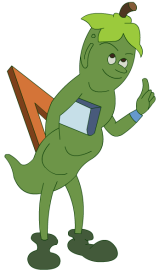 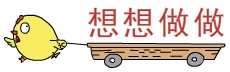 1.
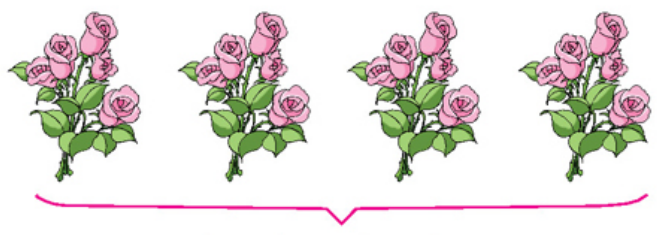 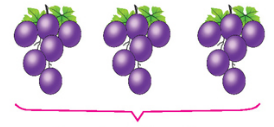 4
5
（  ）个（  ）颗
（  ）个（  ）朵
3
6
加法算式：
6＋6＋6 = 18
加法算式：
5＋5＋5＋5 = 20
乘法算式：
乘法算式：
18
4
5
20
×   ＝
3
6
×   ＝
或    ×   ＝
6
3
18
或    ×   ＝
5
4
20
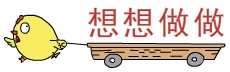 2.  先用   摆一摆，再写出算式。
(1)每堆摆3个，摆4堆。
3＋3＋3＋3 = 12
加法算式：
×   ＝   或    ×   ＝
乘法算式：
3
4
12
4
3
12
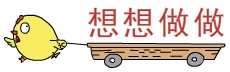 2. 先用   摆一摆，再写出算式。
(2)每堆摆4个，摆3堆。
4＋4＋4 = 12
加法算式：
×   ＝   或    ×   ＝
乘法算式：
4
3
12
3
4
12
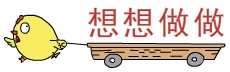 4个3：
2.
3个4：
3×4＝12 或 4×3＝12
还能摆出几个几？先摆一摆，再说出乘法算式。
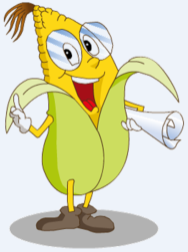 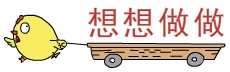 3.  读乘法算式，再说出乘数和积。
4×4＝16
5×6＝30
6×5＝30
4.  2乘6写作         ，6乘2写作        。
2×6
6×2